Papulosquamous diseases Lichen planus and pityriasis Rosea
Dr Awad Altarawneh
Presented By : Leen Alja’afreh & Hadeel Alrjoub
Lichen planus
Idiopathic inflammatory autoimmune disease of skin , nails , hair and mucous membrane in middle aged adults with characteristic clinical and histopathological features
0,2% - 1% of adults – incidence
rare in children and elderly
Mucosal involvement in 75% of patients
Familial LP have been reported
Pathogenesis

- Exogenous antigen , virus(HCV , transfusion transmitted virus-TTV , HHV-6), vaccines (HBV
– vaccine) , bacteria (Helicobacter pylori ) , contact allergens (allergy to metals like dental amalgam
mercury ) , drugs , autoantigens ( triggered by an underlying neoplasm
Lichen Planus is a T-cell mediated autoimmune disease in which the auto-cytotoxic CD8 + T cells trigger apoptosis of the basal cells of the skin and oral epithelium.T4-cells also play a role
Role for Fas \ Fast system and granule exocytosis (containing perforin and granzymes)--apoptosis
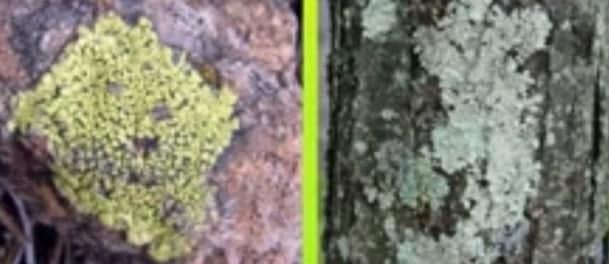 Clinical features
5-p:Polygonal Plane Purple Papule Pruritic
small polygonal flat-topped violaceous papules , shiny surface
Wickham`s striae on the surface (fine white lines)
Pruritic
Koebner phenomenon
No excoriation
Site , flexural surface of wrist , forearm , ant.leg , neck , presacral area and glans penis .
Duration depends on the variant of LP , exanthematous LP up to one yr. other variant like hypertrophic and mucosa - more
Koebner phenomenon
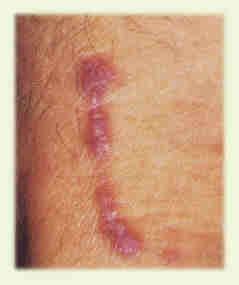 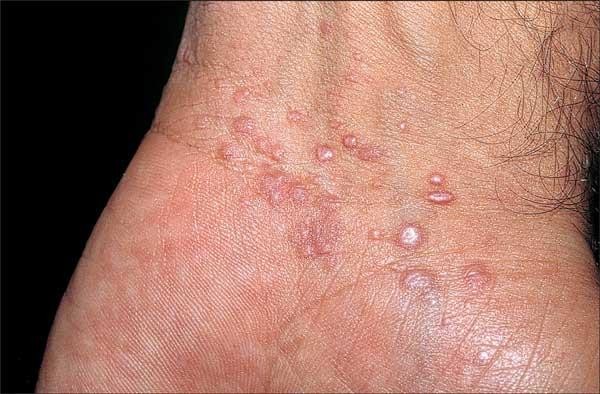 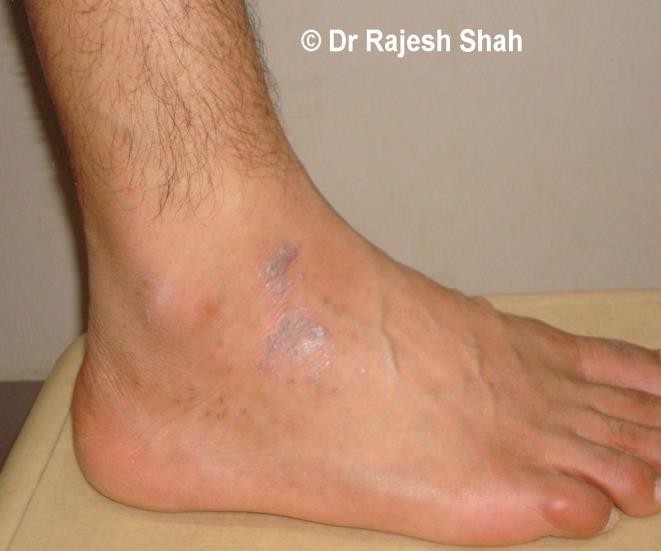 Lichen Planus variant :
actinic lichen planus
acute LP
anular LP
atrophic LP
bollus LP and pemphegoid LP
hypertrophic LP
Inverse LP
LP Pigmentosus
lichen plano-piliaris
linear LP
LP –lupus erythematous (LE)overlap syndrome
nail LP
Oral LP
ulcerative LP
Vulvovaginal LP
16.Lichenoid drug eruption
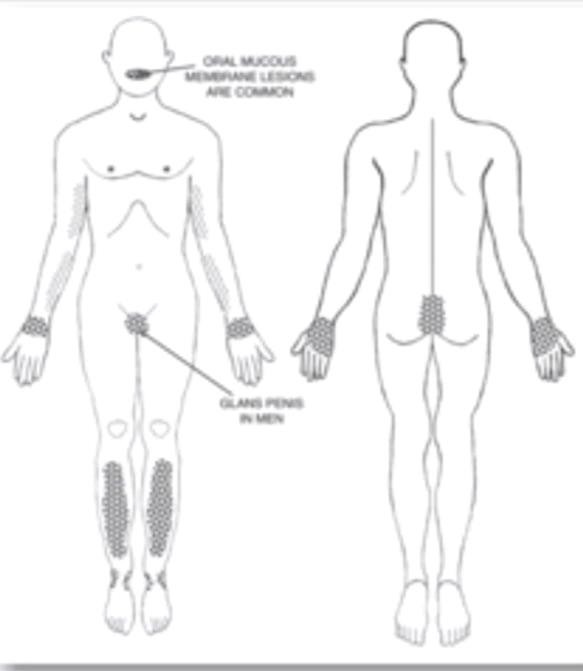 1- Actinic LP
Common in middle East
Onset during summur and spring
Young adults and children
Red – brown annular plaques on sun exposed areas
Common site fore head and face
actinic means sun radiation *


2- Acute LP
exanthematous or eruptive LP
Trunk , wrist , feet
Rapidly disseminate
Self-limited course within 3-9 months
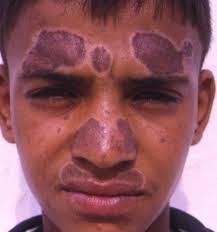 Brown annular lesion with rim of
hypopigmentation on the forehead and face
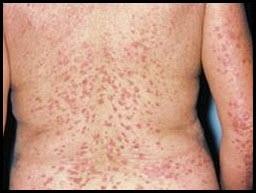 * Multiple eruptive widespread lesions .
3- Anular LP
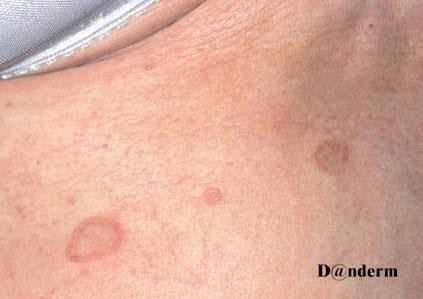 Annular scaly plaques with hyperpigmented center
Axillae , penis
Most palient asymptomatic , but some have pruritus
*annular lesion with clear center and erythema at periphery .
4- Atrophic LP
May represent a resolving LP
Lower extremities
 Differential diagnosis :
lichen sclerosis et Atrophicans
lichen sclerosis Morphea (because of atrophy )
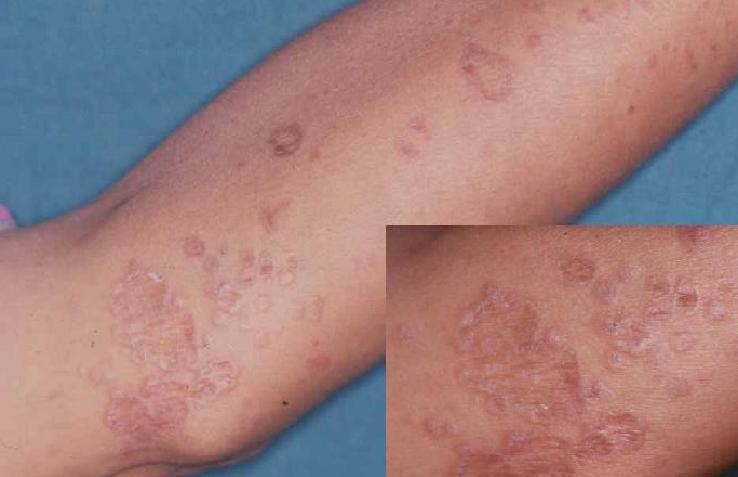 Atrophic lesion on legs
5- Bullous LP and LP pemphigoides
Bullous or vesiculobullous lesions develop within pre-existing LP lesions
Some authors separate these two variant
First (exaggerated Max.Josef space) , second true sub epidermal blister due to
circulating IgG autoantibodies
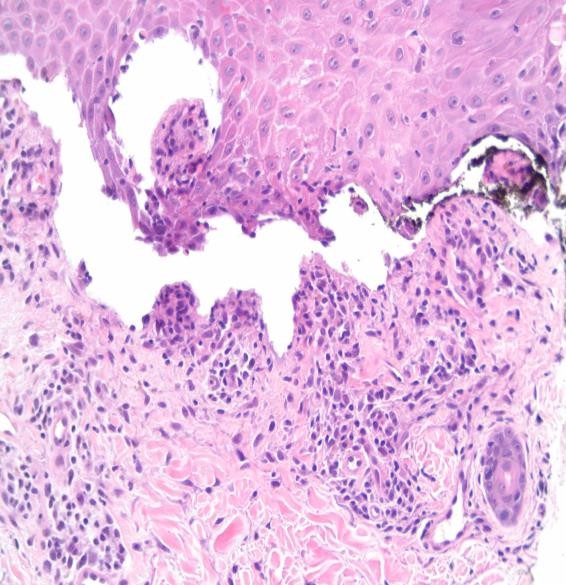 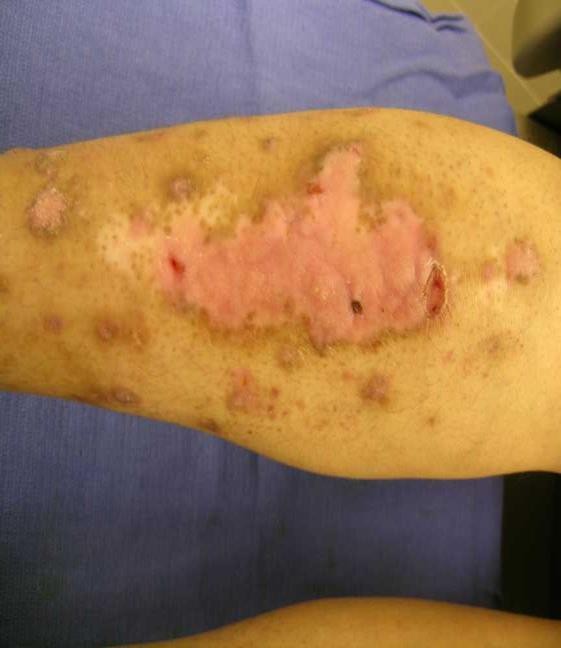 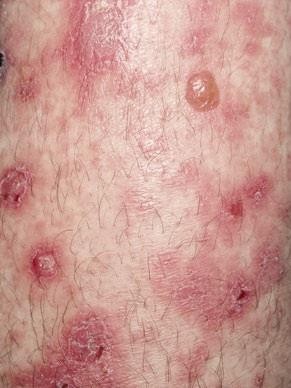 Exaggerated Max.josef space
Blister
6- Hypertrophic LP
Verrucous LP
Extremely pruritic
Shins or dorsum of feet
Symmetrical
Duration prlonged
SCC can develop
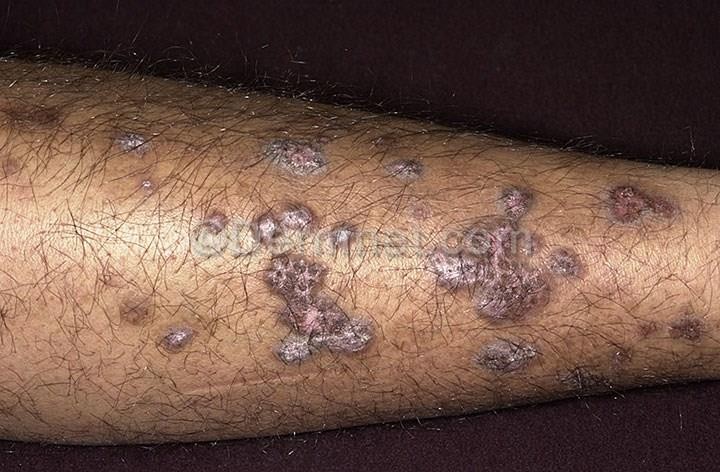 * Verrucous , hypertrophic,thickened lesions
7- Inverse LP
Lesions in intertriginous zones (axillae
, inguinal , inframammary folds )
May present as hyperpigmentation or as
 violaceous papules


                             * Need skin biopsy to make diagnosis
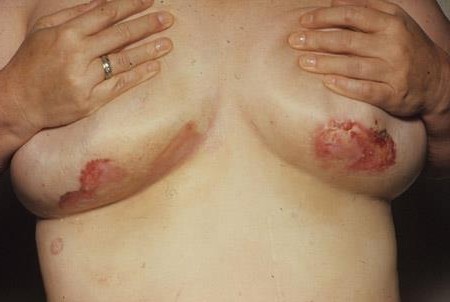 8-LP pigmentosus
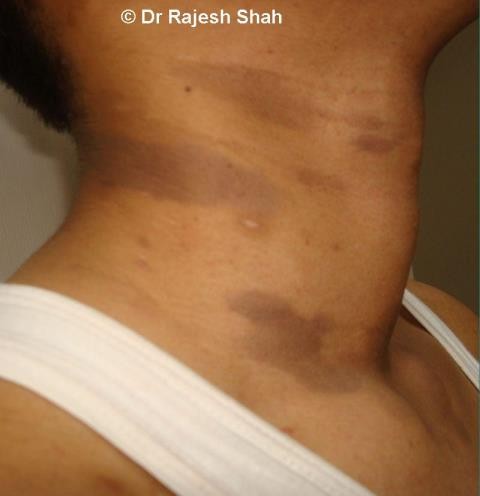 Brown to gray-brown macules on sun exposed areas
Evolving into diffuse reticulate pigmentation
In type IV- III skin ( our skin types )
Flexural involvement can occur
Should be differentiated from erythema dyschromicum
 perstans (Ashy dermatosis)
Need biopsy
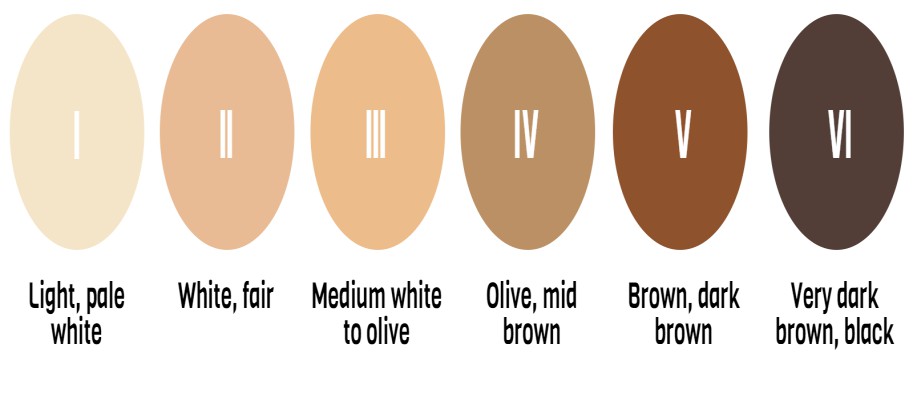 9- Linear LP
- Linear distribution of lesions within the lines of Blaschko


     Need biopsy
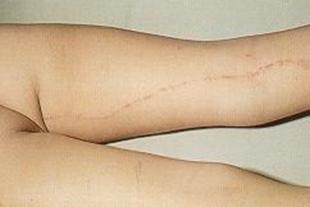 10- Lichen plano-pilaris (lichen planus acuminatus)
Involvement of hair follicle
Keratotic plugs sorrounded by a narrow violaceous rim on the scalp or other hairy areas
Scarring alopecia
Women > Men
A variant of lichen planopilaris is Graham little – Piccardi syndrome (non-scarring ) axillary and pubic hair loss + scalp scarring alopecia + typical lesions of LP
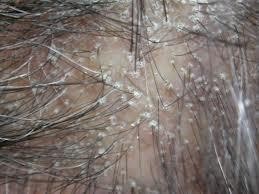 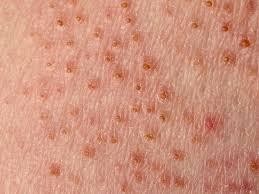 * Keratotic plugs around the hair follicle with a rim of erythema
*keratotic plugs around the hair follicle with a rim of eryethema and scarring alopecia
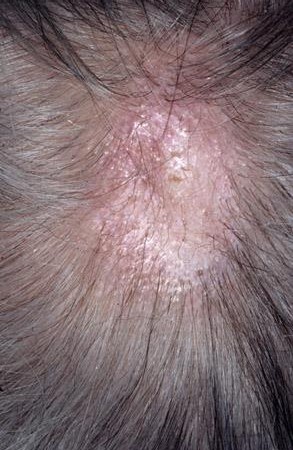 Lichen plano-piliaris with scarring alopecia .
Dx is made by skin biopsy
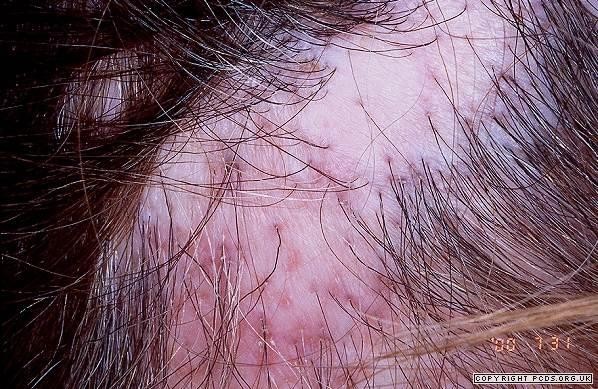 * Permanent alopecia and disfigurement
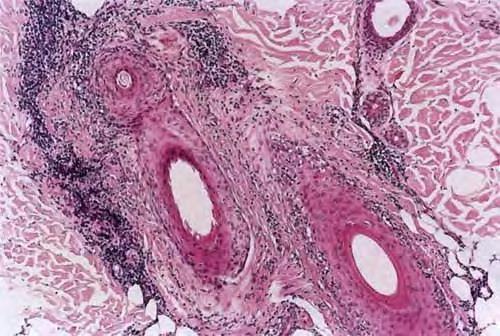 * Inflammatory lymphocytic reaction involving hair follicle and destroying it
11- LP-Lupus Erythematosus(LE) overlap syndrome-Acral lesion-Histological and IF features of both LP and LE
12-Ulcerative LP
Palmoplantar lesions
30-40 yrs of age
Painful ulcers
- Risk for SCC
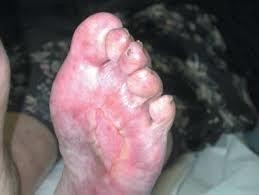 Erosion on plantar surface of foot Dx. By skin biopsy
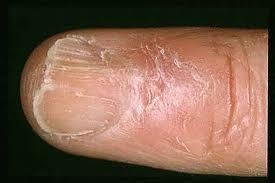 13- Nail LP
Nail metrix damage
Affected in 10% of cases changes :
Lateral thinning
Longitudinal ridging
Fissuring
Pterygium formation
Twenty nail dystrophy
Onycholysis
Subungual hyperkeratosis
lateral thinning
longitudinal ridges
onycholysis
ptergium formation
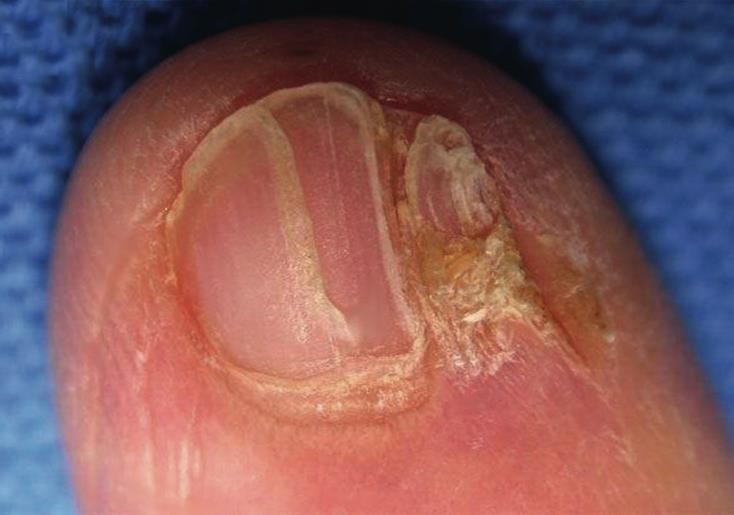 longitudinal ridging
lateral thinning
ptergium formation
14-Oral LP
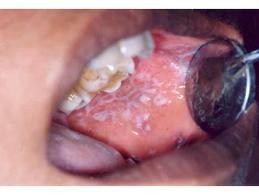 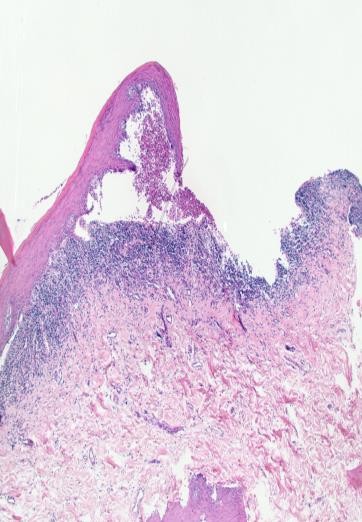 Different forms and can come in combinations
Atrophic – symptomatic
Bullous – smptomatic
Erosive – symptomatic
Papular –asymptomatic
Pigmented –asymptomatic
Plaque – like – among smokers
Reticular – the most common as lace – like pattern , asymptomatic , symmetrical
Uncommon in young patients
Women > Men
All mucous membranes should be examined
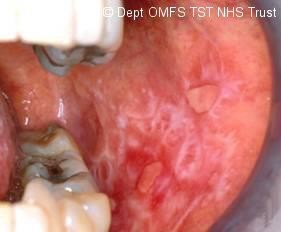 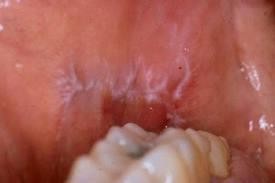 Reticular lesion with whitish line
Reticular and erosive form ( combined )
15-Vulvovaginal LP
Commonly erosive
Differential diagnosis :
lichen sclerosis
 blistering diseases
16- Lichenoid drug eruption
Older age group
More eczematous and psoriasiform lesions
 Uncommon Wikham`s striae
 Spared mucosal membranes
Usually latent period of several months from intake to the appearance of rash
Antibiotics , ACE , B-Blockers , NSAID , lipid lowering agents
Lichenoid drug eruption
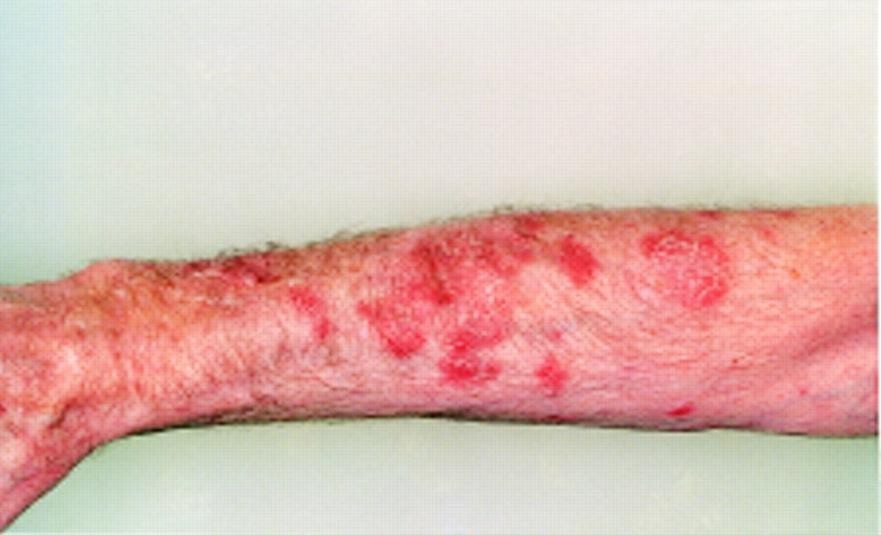 Lchenoid eczematous and psorisiform features
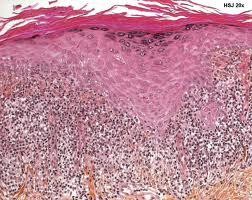 Histopathological changes in all types of lichen planus :
hyperkeratosis
hypergranulosis
epidermal hyperplasia
lichenoid inflammatory cells infiltrate
Treatment :Topical , intralesional Systemic
Topical treatment :
Topical steroid
Intralesional steroids
Topical calcineurin inhibitors (tacrolimus 0,1%)
NBUVB ( narrow band ultraviolet B therapy )
Systemic treatment :
Steroids – low dose 15-20mg x 2-6wk,then taper
Acitretin (Retinoids) 30mg 1day x 8wks
Cyclosporine
Pityriasis Rosea
Pityriasis Rosea
Relatively common acute , self limited papulosquamous eruption mainly in healthy
aldescent and young adults
-Incidence:0.5-1%
10-35 yrs old age
F>M
Duration 6-8 wks may be up to 5 months or more rarely
Recently a role for HHV-7 was suggested but PCR studied failed to support this
Immunologic defense against an infectious agent
Clinical features
Herald patch , on trunk or neck , seen in 55% of cases
Pink patch or plaque with raised advancing edge 1-4cm
in diameter
After 2-3 day numerous ascaly small oval plaques and papules ( daughter patches )appear along the trunk and proximal extremities
Collaret scale , free edge points inward
Christmas tree distribution on the back
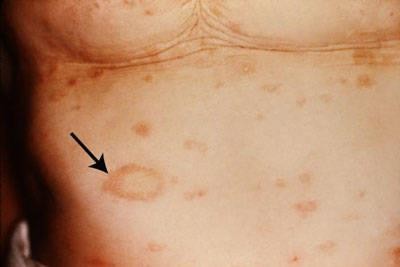 Herald patch is first lesion appers
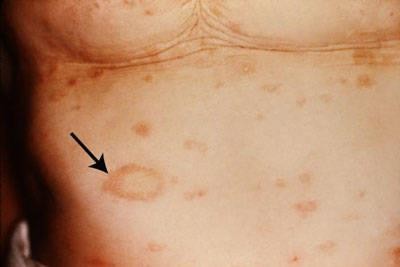 Annular lesion with clear center and raised
scaly margin ( herald patch )
Which appears first followed by numerous scaly small oval plaque and papules
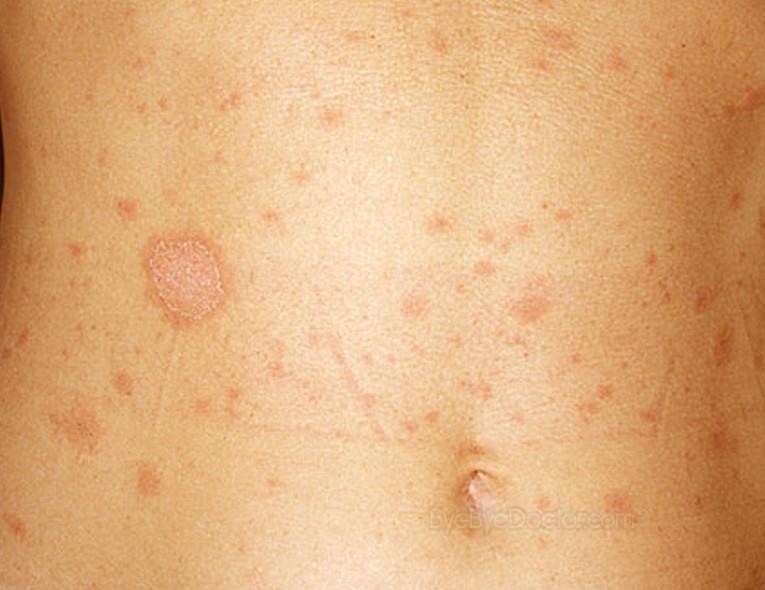 The scale is attached to the periphery of lesion and open toward center ( collaret scale )
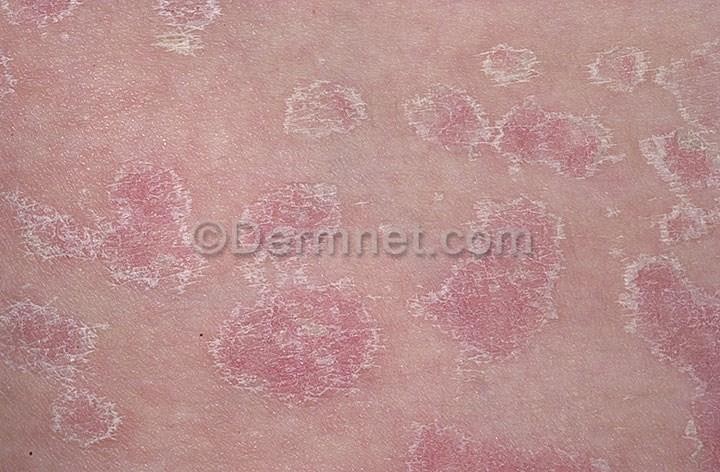 Collaret scales
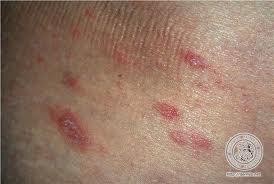 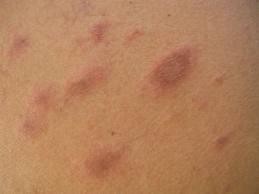 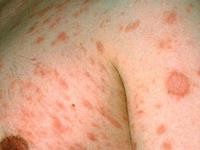 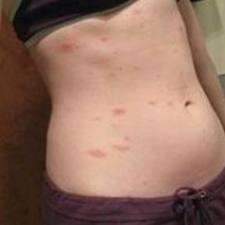 Oval parallel lesion with collaret scale on the trunk
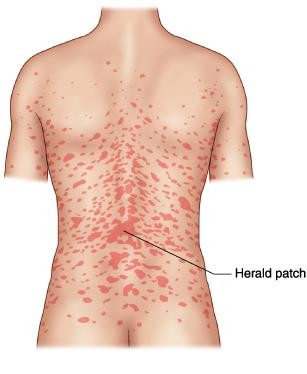 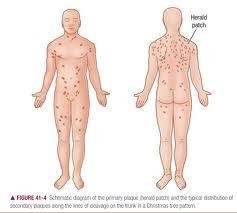 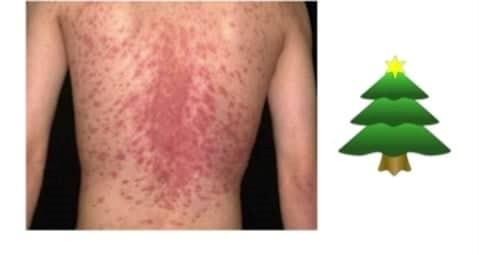 Christmas tree distribution on the trunk and proximal extremities
If persists > 5 months :
PLC	( pityriasis lichenoides chronica )should be considord and skin biopsy should performed
Atypical forms :
 1.Inverse (common in children)
 2.urticarial
3.erythema multiforme – like
4.vesicular
 5.pustular             6.pruritic
Inverse form :
On flexural areas with collaret scales
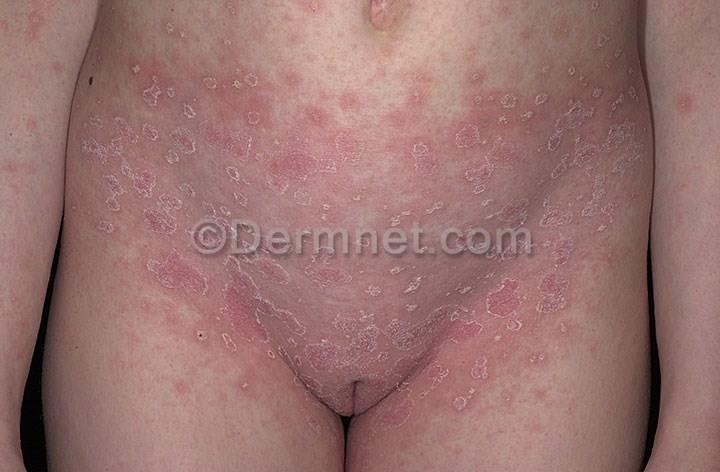 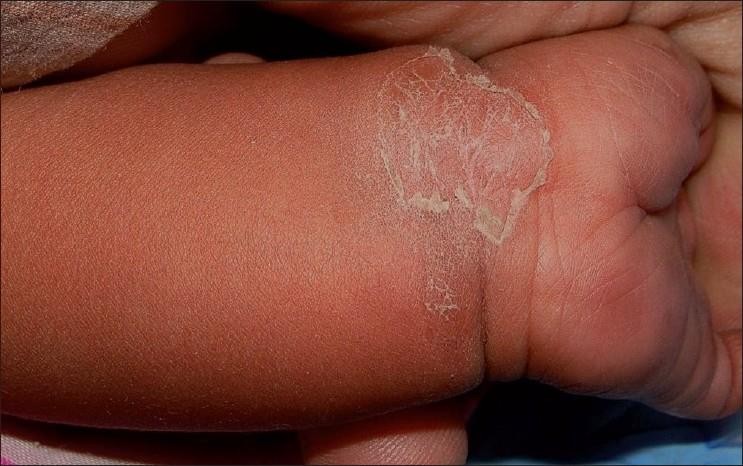 The histological appearance of pityriasis rosea is non-specific but the biopsy is done to rule out other possible causes and to support clinical suspicion of pityriasis rosea
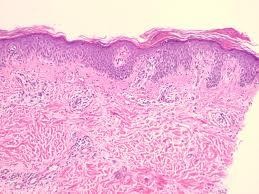 Differential diagnosis :
Secondary syphilis ( in young adults )
Tinea corporis
LP
MF ( mycosis fungoides )
Drug eruption
Guttate psoriasis
PLC ( pityriasis lichenoides chronica )
Treatment :
Reassurance
Symptomatic
Phototherapy – Narrow band – UVB
erythromycin ( 500mg 5 times daily for 10 days to shorten the duration of the disease )
THANK YOU